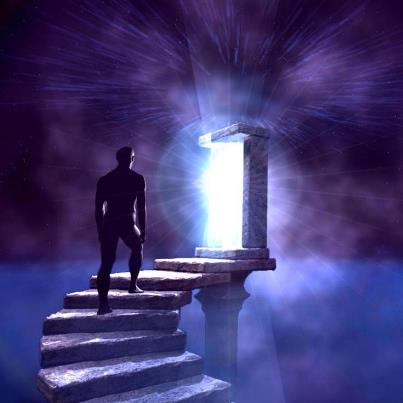 “Culturally Sensitive Assessment and Interviewing”

Krishna Guadalupe, MSW, PH.D
Culture
A system of meaning comprised of beliefs, values, knowledge, and learned practices (i.e., language and behaviors) transmitted from one group to another.
Culturally Sensitive Assessment and Interviewing
What is it? 
How to practice it?
Culturally Sensitive Assessment and Interviewing
An approach to prevent misunderstanding of information, based on interpretation of concepts / experiences, which otherwise can lead to misdiagnosing & mistreatment.
Cultural Sensitive vs. Notion of Cultural Competence
Assumes no understanding, regardless of pervious experiences.
No comparison of clients. 
The focus is on allowing clients to reveal their perceptions of truth / reality and from that space exploring implications for wellness and possibilities for transformation.
Preconceived notion of understanding based on previous experiences. 
Thus, a tendency for comparison of experiences. 
If one is not careful, the effects of implicit biases increases when assessing and intervening with clients.
Culturally Sensitive Assessment and Interviewing
Major Practice Areas to be Considered:

Possible implicit biases and identification of strategies for addressing transferences

Honoring of cultural humility while engaging in  client-centered approaches.
Case
You received a referral from E Center, Migrant Seasonal/Migrant Early Head Start, regarding a 29 month old boy, Angel, who displays symptoms of Autism Spectrum Disorders (ASD). Some of the symptoms exhibited are: difficulty following simple commands; below age-appropriate expressive language skills; at times non-responsive / seems to “tune others out;” unusually long and severe temper tantrums; seems unable to engage in pretend play; etc.  You schedule a home visit for an assessment. Once arriving at the house, you are met by Angel’s parents, Jesus and Carmen, and siblings, Giselle – 5 years old, and Julian – 8 years old.  

      * What preconceived ideas may you already have after reading the referral?  
      * How would you go about approaching this case once introducing yourself?
Assessment: An Attempt at Understanding
Assessment: a process of gathering and analyzing information with the intention of attempting to gain a concise understanding of a client’s circumstances -strengths (i.e., protective factors) and needs / challenges (i.e., risk factors).
Practicing Being Present  


What is being communicated? (i.e., content)
How is it being communicated? (i.e., emotion)
Who is communicating it? (i.e., the observed or observer)
Purpose of the communication? (i.e., intention, motive, etc.)
 Am I reacting or responding to the here and now? 



© Krishna Guadalupe, Sacramento State, Division of Social Work
Client-Centered – 
Culturally Sensitive Practice
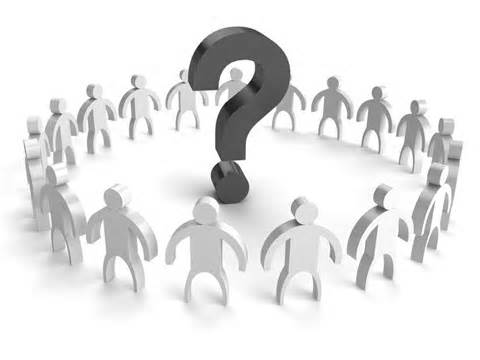 Solicitation Questions


Clarification Questions


Self-Reflection Questions


Searching for Solution Questions
© K. Guadalupe, Ph.D.
Structure
Context
Content
Framework For Understanding Practice
Theoretical Orientation (s)
Purpose / Intention
Knowledge
Skills 
Etc
Process
©  Krishna Guadalupe, Ph.D.
Possible Reasons For Resisting Services
Lack of Clarity/Confusion

Lack of Trust

Fear of the Unknown

Preconceived Ideas / Previous Experiences

Feelings toward Authority Figure

Client’s Feelings of Powerlessness

Transference and Countertransference
Culturally Sensitive - Intentional  Practice
Developing Concentration
 
Ability to remain focused (breathing and active listening) 

Ability to witness (i.e., habitual thought patterns) without becoming distracted or confined 

Ability to remain calm and intentional while experiencing what is
Mindfulness and Breath

Awareness of the breath (i.e., lessening the power of mind’s conditions – we are more than the trauma that we have experienced)

The notion of culturally sensitivity / humility, beyond cultural competence
Case
You have been asked to assess a 34 month old child who displays symptoms of Attention Deficit Hyperactive Disorder (i.e., inattention - trouble  holding attention on tasks or play activities, often easily distracted, as well as hyperactivity-impulsivity - trouble waiting his/her turn, often unable to play or take part in leisure activities quietly, often leaves seat in situations when remaining seated is expected, exhibit restless behavior). You are not given any information about child / parents’ cultural – ethnic background or living circumstances. 

What information do you feel you need in order to better prepare for this assessment?
If not able to find such information prior to the assessment, how would you go about approaching this case once introducing yourself?
Dynamics of New Relationships
* Effects of Previous Experiences & Cultural Differences

* Ambivalent Feelings: Transference & Counter-Transference

* Trust, Risk, & Confidentiality Issues

* Resistance & Reluctance: Worker & Client

* Preconceived Ideas: Worker & Client

* Communication: Verbal & Nonverbal Messages 

* Sacred Moment: Here & Now

Krishna Guadalupe, MSW, Ph.D., Sac State
Motivational Interviewinghttp://en.wikipedia.org/wiki/Motivational_interviewing
Motivational Interviewing: goal-oriented; client-centered approach     eliciting behavioral change; exploration and resolution of ambivalence is a central purpose, and the practitioner is intentionally directive in 
pursuing this goal. It is non-judgmental, non-confrontational and non-adversarial. Warmth, genuine empathy, and acceptance are necessary. Focus is on the present. Ultimately, practitioners must recognize that motivational interviewing involves collaboration not confrontation, evocation not education, autonomy rather than authority, and exploration instead of explanation. 
Four basic interaction skills 
the ability to ask open ended questions, 
the ability to provide affirmations, 
the capacity for reflective listening, and 
the ability to periodically provide summary statements to the client.
Motivational Interviewinghttp://en.wikipedia.org/wiki/Motivational_interviewing
General Processes / Tasks:

    Engaging - involve the client in talking about issues, concerns and hopes, and to establish a trusting relationship with a practitioner.
    Focusing - narrow the conversation to habits or patterns that clients want to change.
    Evoking - elicit client motivation for change by increasing clients' sense of the importance of change, their confidence about change, and their readiness to change.
    Planning - develop the practical steps clients want to use to implement the changes they desire.
Narrative Lens
General Emphasis:
* Focus on meaning attributed to challenges 
* Assessment addressed, yet, the primary focus is solution
* Language must not be taken for granted (i.e., the concept of “normal”& “functional”)  



General Goal:

* Understanding the process of Construction, Deconstruction, and Reconstruction of narratives

General Interventions:
* Externalization of the problem (naming the problem)           * Use of Questions
* Influence (effect) of the problem upon the person                  - Exceptional questions (i.e., focus on situations of
* Influence (effect) of the person upon the problem                    successful outcome - What are the times when you resist…?)
* Collapsing time & raising dilemma (evolution of problem)   -History of exceptional questions (how did you achieve this?)
* Enhancing change (i.e., assisting with reconstruction)           -Significant question (What does this discovery means to you?) 
*Predicting setbacks
Some Interviewing Techniques
* Clarification
* Paraphrasing
* Restatement
* Interpretation
* Summarization

* Mirroring
* Exploration 
* Partialization
* Focusing
* Use of silence (allowing time for ventilation)

* Assurance - Reassurance
* Encouragement / Reinforcement
* Ventilation
* Guidance
Self-regulation Theory(SRT)
Self-Regulation: an active commitment to consciously manage one’s own thoughts, behaviors, and feelings / emotions.

Why is it important? It allows us to practice consciously (manage impulses, addressing cognitive bias, etc)
Aspects
How do I want to behave? 
What is the motivation for the desired behavior?
Evaluation of behavior?
What prevents me from engaging in the desired behavior?
Internal strengths?
Observe / Identify
Explore Options and Effects
Development of plan 
Implementation / Practice
Monitoring / Modify as Neede
See Me

No, I am not the image printed in your mind,
for the mind is limited by its own perceptions and conditions.
No, I am not solely a reflection of a time in history,
for change is constant, transformative, and ultimately time is an illusion.
No, I am not exclusively a mirror of a culture, family system, a collective identity,
for to see me like that is like seeing the forest while failing to remember the
uniqueness and lifeness of each of the trees.
No, I am not my name, profession, human roles,
for those are boundaries through which we can begin communication.
No, I am not my pains, sorrows, glories, healings,
for these are only manifestations of my human experiences.
I am the emptiness which is whole.
I am the uncertainty which is certain.
I am the spaceless which is filled with possibilities.
Please, don’t diminish my existence.

—Krishna L. Guadalupe